ЭФФЕКТИВНЫЕ
ПРАКТИКИ
НАСТАВНИЧЕСТВА

ФОРМА:
«ОБРАЗОВАТЕЛЬНАЯ ОРГАНИЗАЦИЯ – ОБРАЗОВАТЕЛЬНАЯ ОРГАНИЗАЦИЯ» 
(МЕНТОРСТВО)








2022 - 2023 г.г.
Брянская область ЗЛЫНКОВСКИЙ РАЙОН опыт РЕАЛИЗАЦИИ межшкольной системы менторского сопровождения ПО ТЕМЕ «ВНЕДРЕНИЕ ВСОКО»
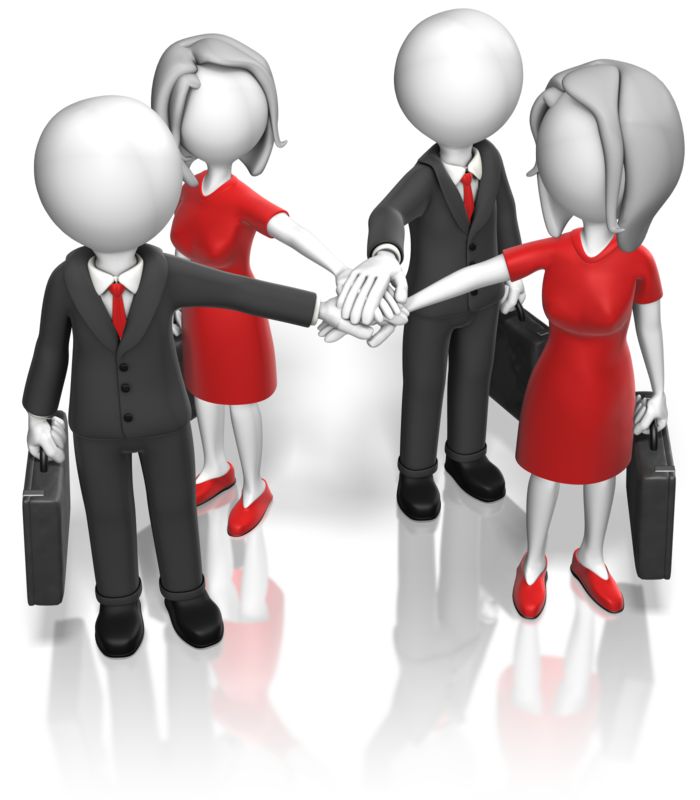 Куратор Программы:  Е. М. МОСЯГО ,           заместитель директора по УВР                 МБОУ Злынковской СОШ № 1
Школы – участницы программы
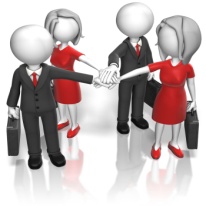 .
ШКОЛА – МЕНТОР






МБОУ  ЗЛЫНКОВСКАЯ  СОШ № 1
ШКОЛА – МЕНТИ






МБОУ Денисковичская 
ООШ
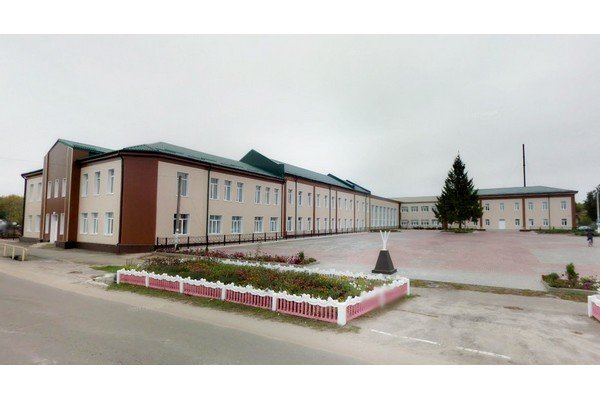 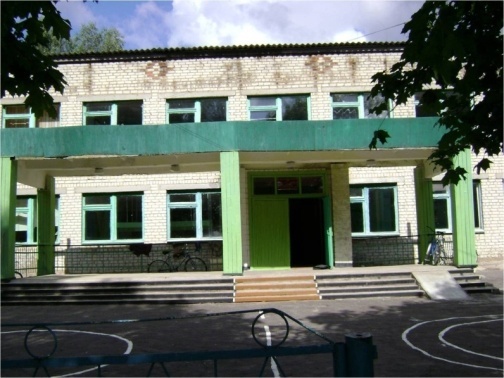 С 31.10.2022 г. :
- актуализирован опыт совместной работы по системе наставничества в рамках участия в проекте «500+» (с 2021 г.),
- работает общая Программа наставничества «Внедрение ВСОКО»,
 заключено дополнительное двустороннее Соглашение между Школой-ментором и Школой-менти,
С 01.11.2022 г.:
- запущен механизм менторства в рамках выбранной ролевой модели
блок-схема организации менторства
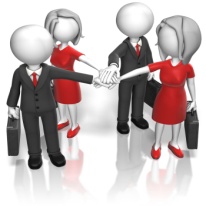 целевые установки программы
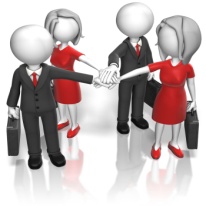 ШКОЛА – МЕНТОР  ПОМОГАЕТ  МЕНТИ:
- Раскрыть и оценить методический и управленческий потенциал. 
- Повысить уровень компетенций по развитию механизмов управления качеством образовательных результатов. 
- Развивать опыт в области эффективного внедрения ВСОКО. 
- Преодолевать затруднения (методическая поддержка, консультации, рекомендации - по запросам).
ШКОЛА – МЕНТИ:
.
- Развивает собственный интеллектуальный и профессиональный потенциал для перехода на более высокий и более эффективный уровень методической и управленческой деятельности. 
- Совершенствует систему реализации ВСОКО в ОО.
.Общая цель: 
    получение управленческой командой Школы-менти                                             (МБОУ Денисковичской ООШ) актуализированного профессионального опыта в обеспечении эффективного внедрения внутренней системы оценки качества образования (ВСОКО)
SWOT - анализ
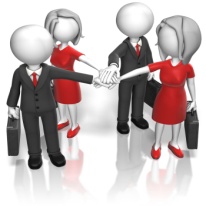 Сильные стороны Школы-менти:
- опытный квалифицированный педколлектив,
- системное повышение квалификации в рамках проекта 500+,
- успешный опыт разработки и реализации концептуальных документов в рамках проекта 500+,
- наличие ВСОКО,
- положительный опыт сотрудничества со Школой-ментором
.


-
Слабые стороны Школы – менти:
- сельская малокомплектная школа,  работает в неблагоприятных социальных условиях,
-  педагоги имеют высокую нагрузку, ведут разные предметы, испытывают нехватку времени на участие в крупномасштабных программах
.


-
Риски  и угрозы:
Общие возможности:
- внимание государства и общества к наставничеству,
 информационно-методическая поддержка ЦНППМ,
 территориальная близость к Школе-ментору,
 опыт системного сотрудничества со Школой-ментором в течение 3 лет,
 наличие курсовой подготовки у членов команды менторов,
 детальное знание куратором особенностей функционирования Школы-менти
-  отсутствие централизованного финансирования внедрения ЦМН, 
-  преобладание нематериальных способов поощрения наставников,
- высокая нагрузка членов команды Школы-ментора, как следствие – ограниченность возможностей регулярной работы с наставляемыми
пакетная документация
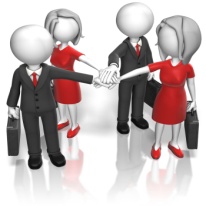 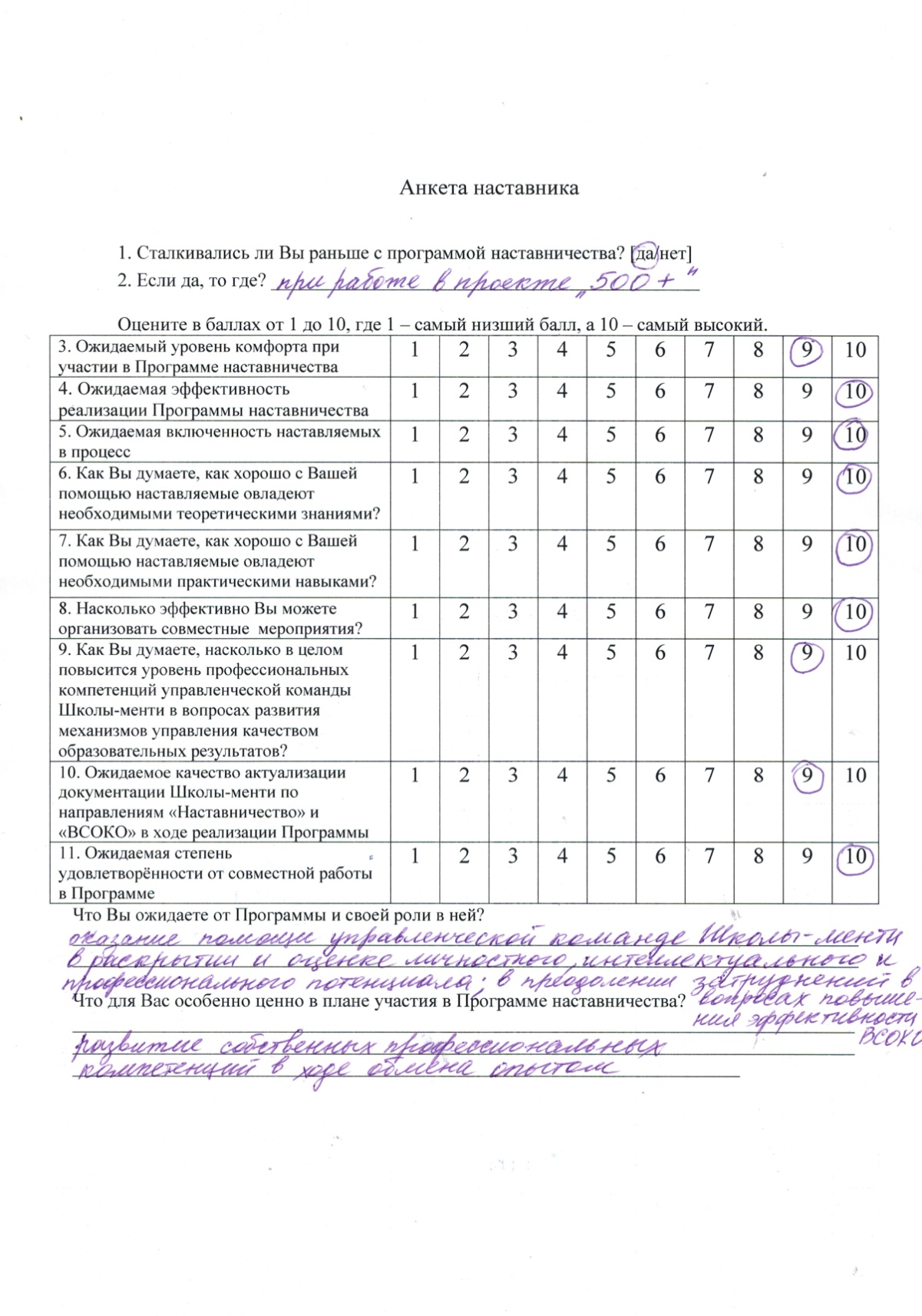 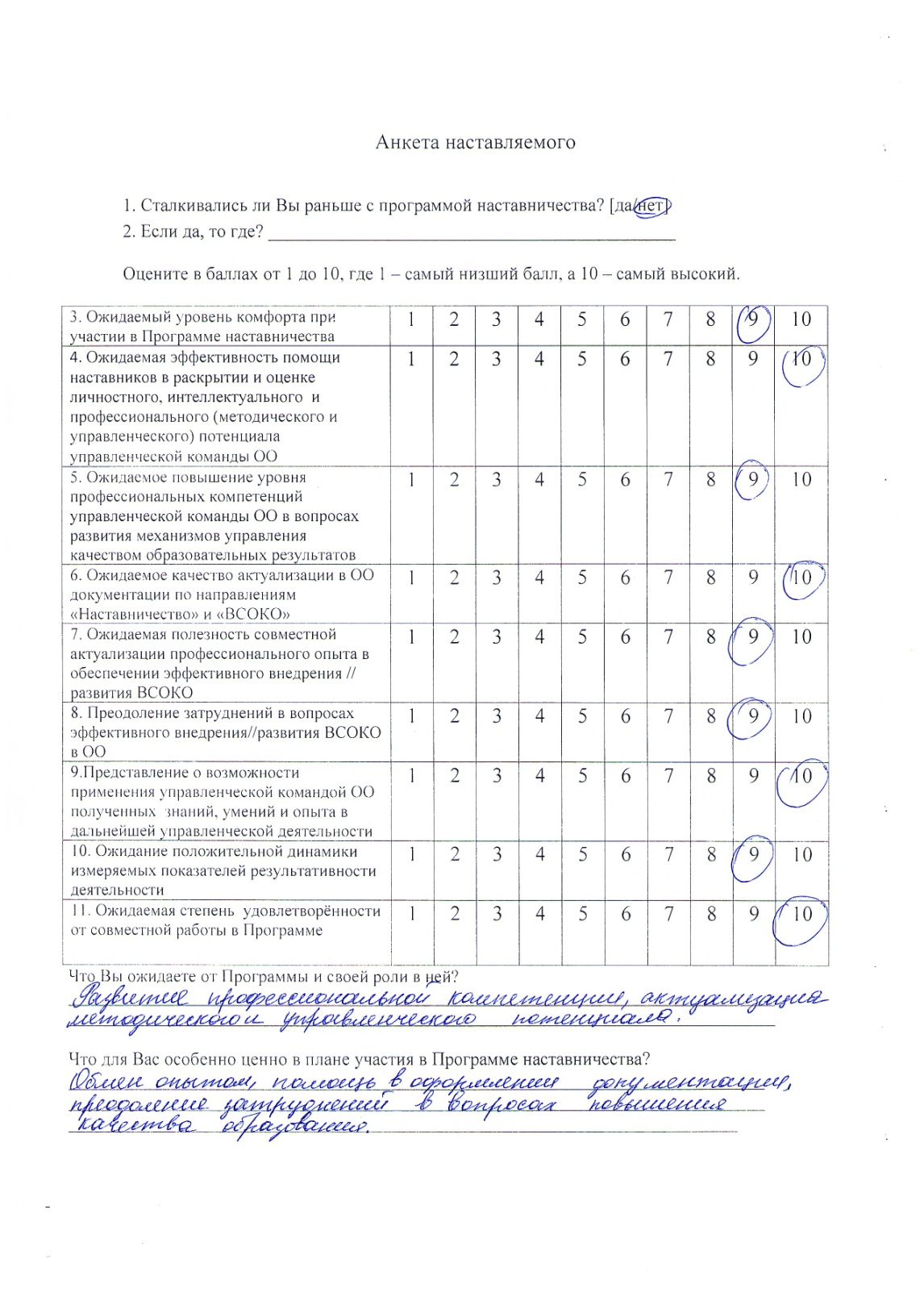 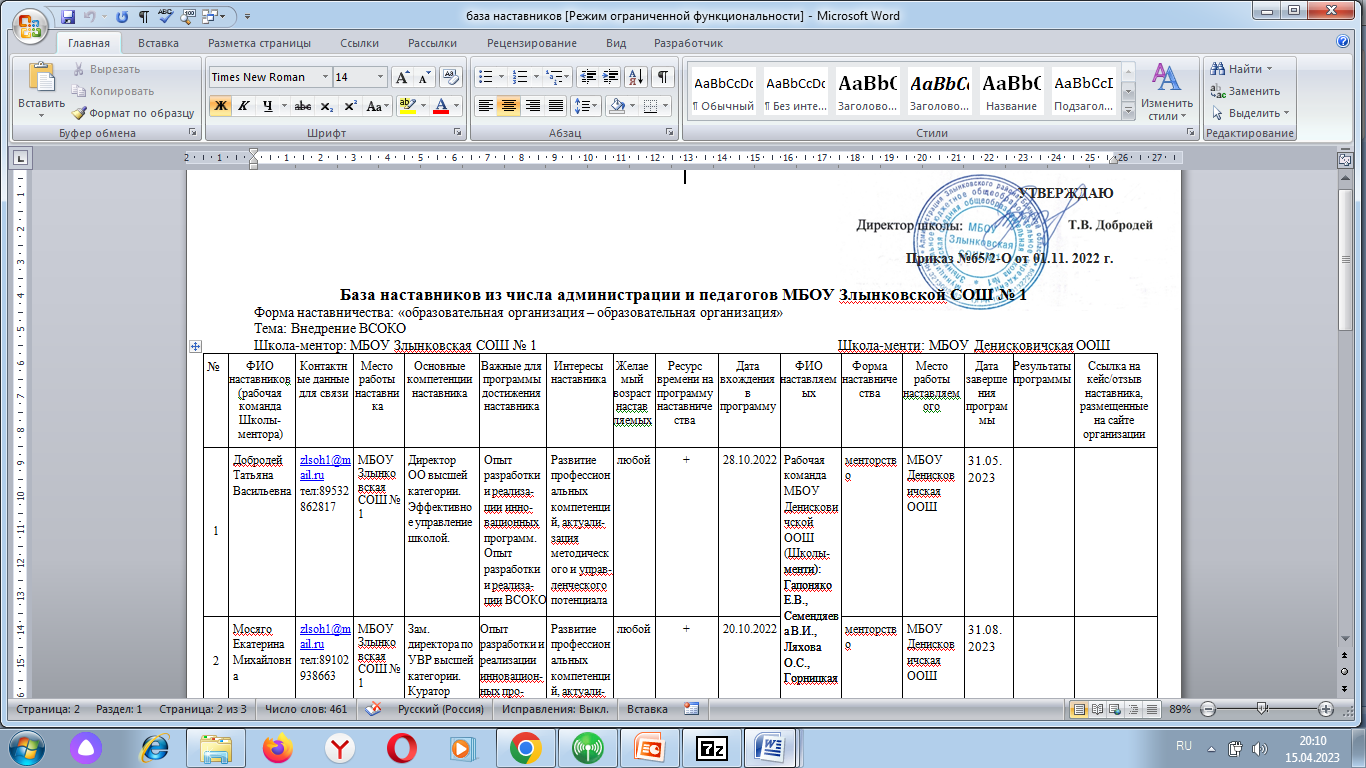 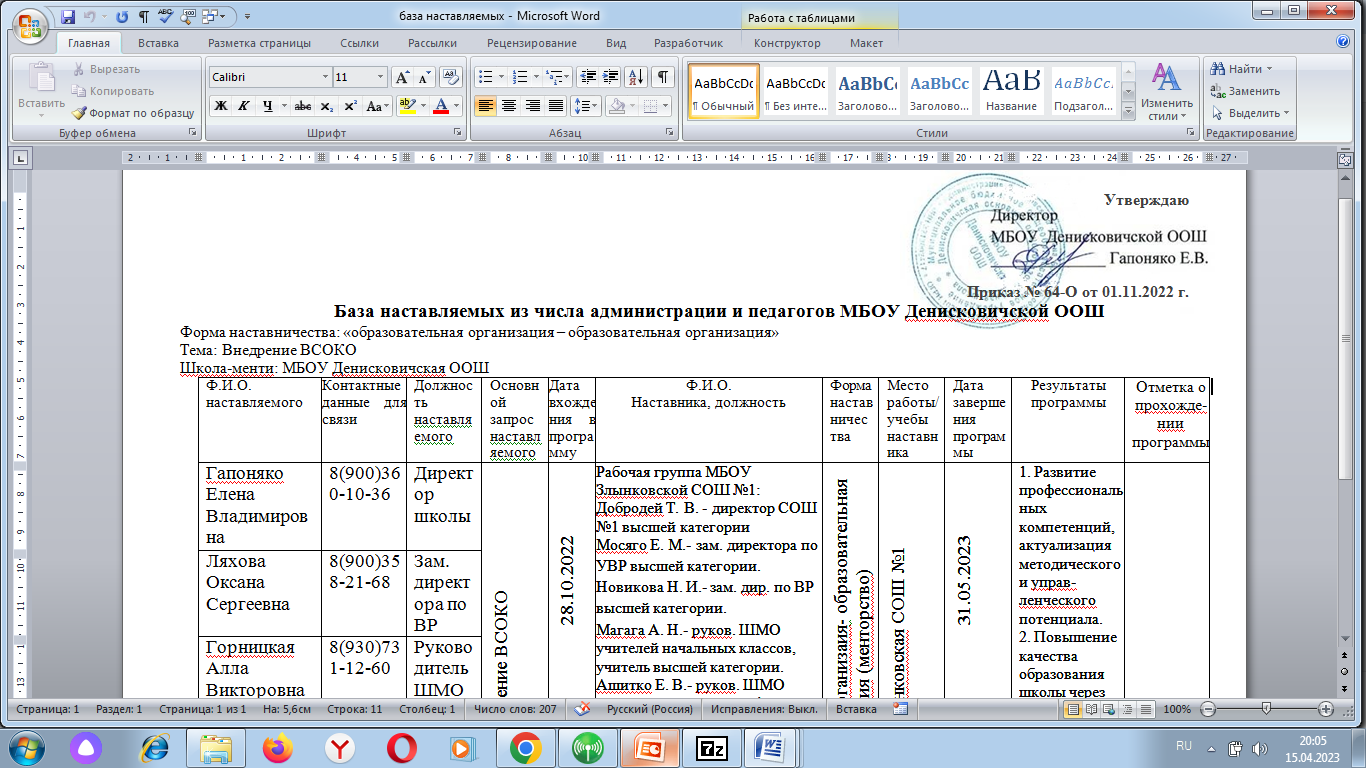 САМОАУДИТ  ВСОКО
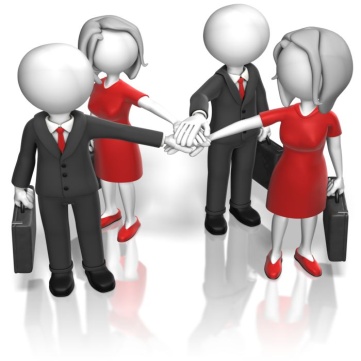 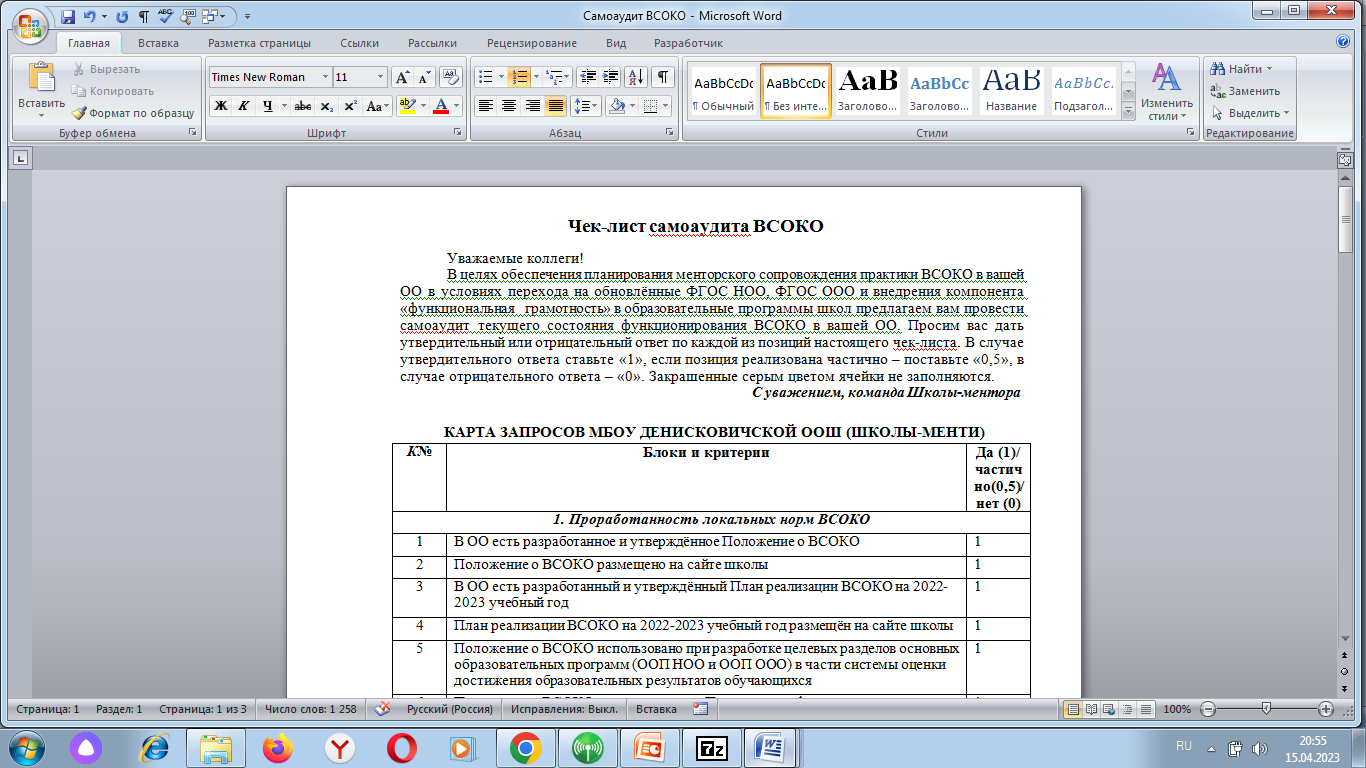 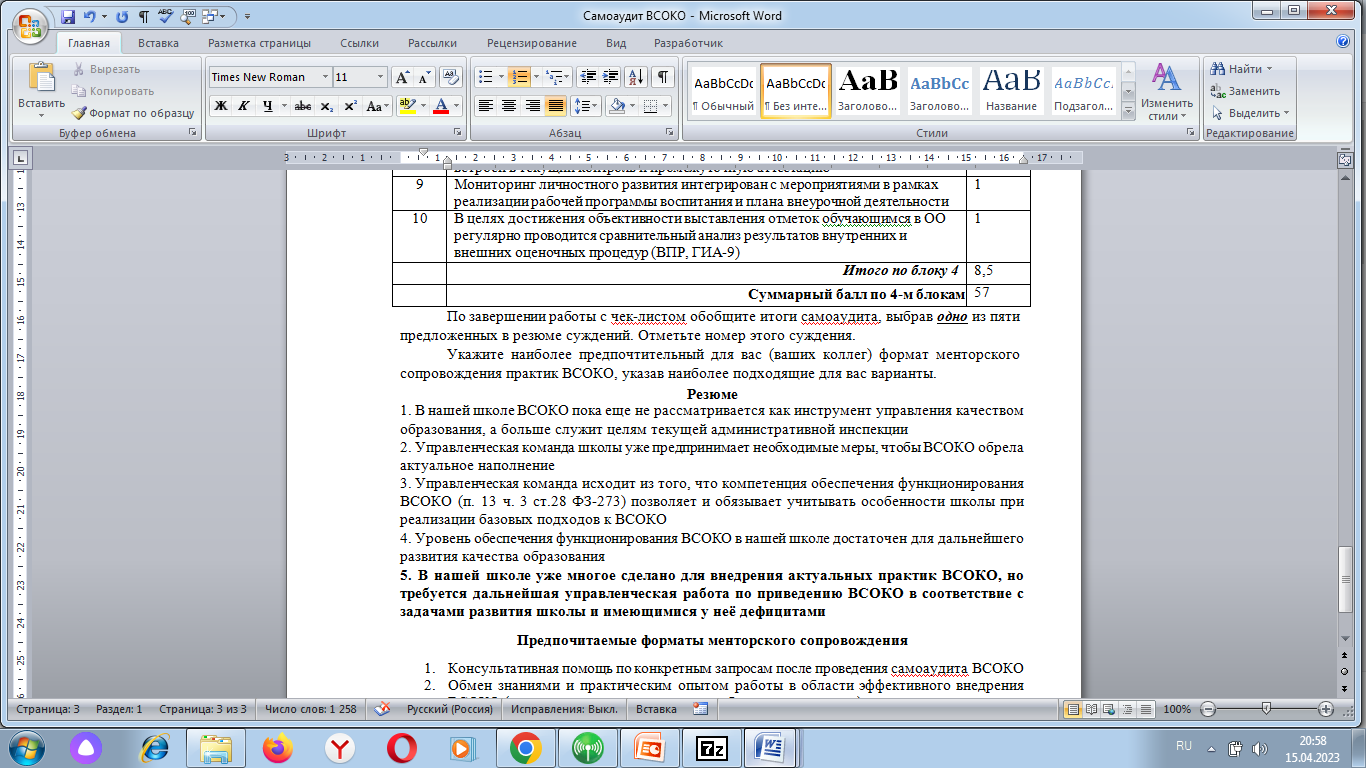 Чек – лист  предназначен для проведения самоаудита ВСОКО в форме критериальной оценки по 4 тематическим блокам:
- Проработанность локальных норм ВСОКО
- Актуальность концепции ВСОКО
- Статус ВСОКО в управлении качеством образования
- Организация функционирования ВСОКО
Разработка рискового профиля
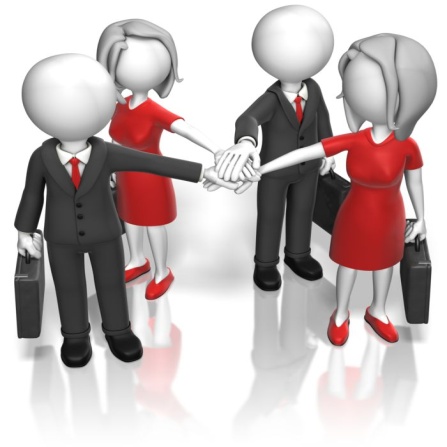 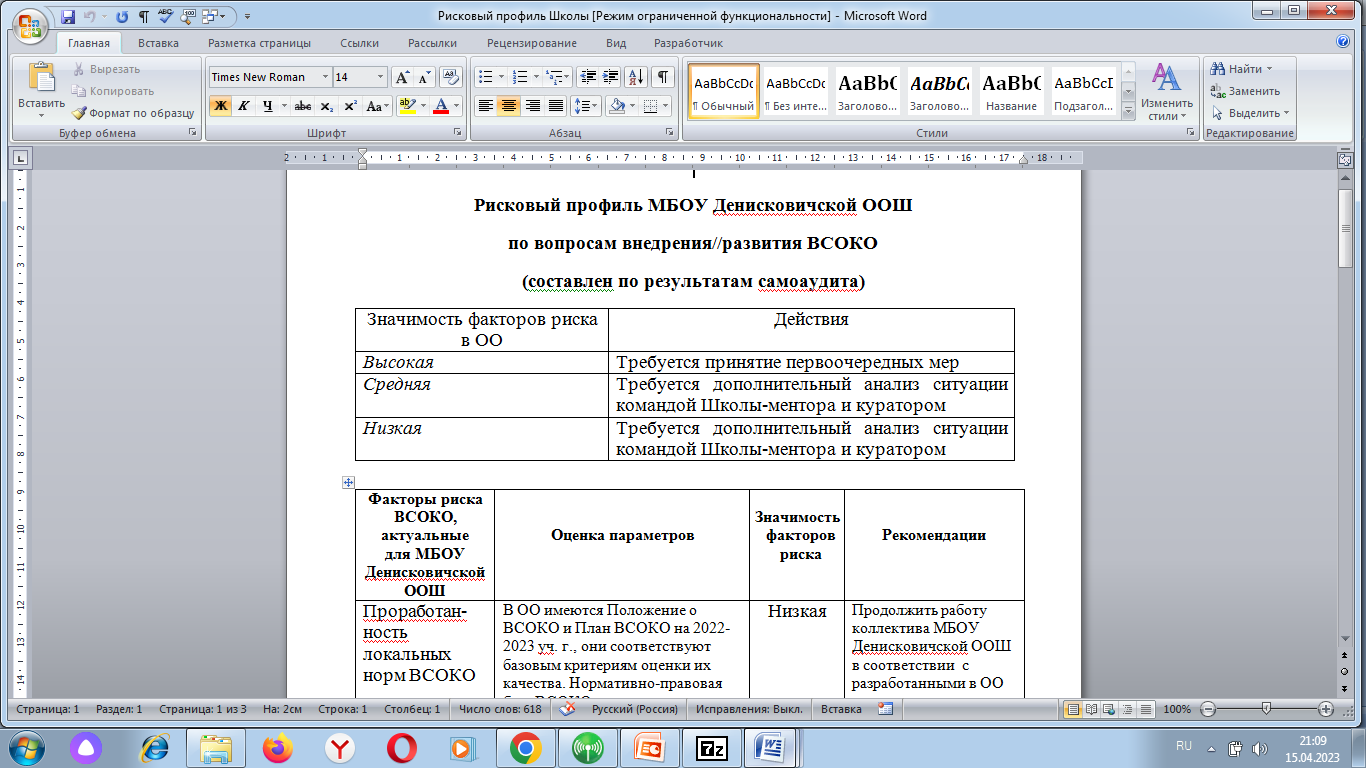 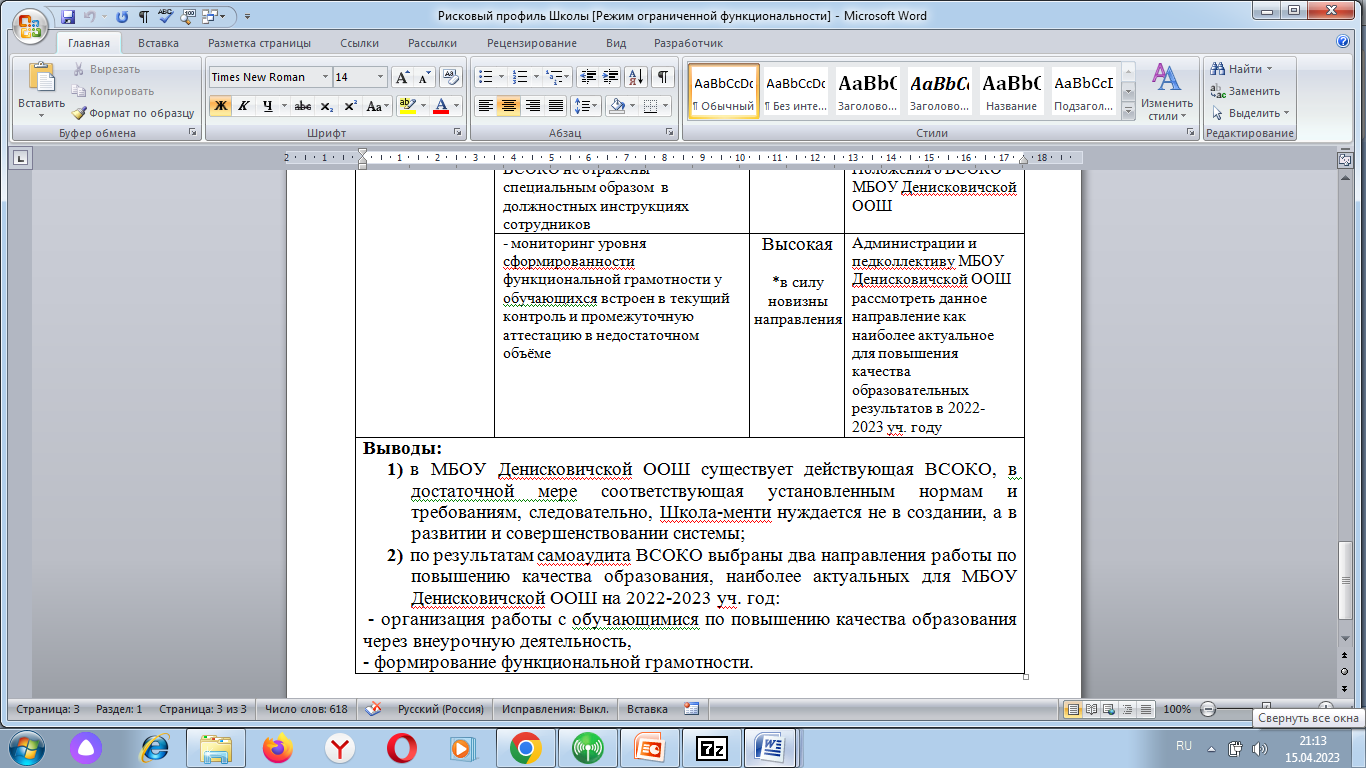 Детализированный рисковый профиль позволяет установить объективные риски, выявить среди них наиболее актуальные и подходящие для принятия действенных мер по повышению качества образовательных результатов, которые ОО в состоянии реализовать собственными силами
общие концептуальные документы
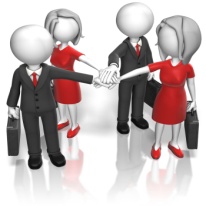 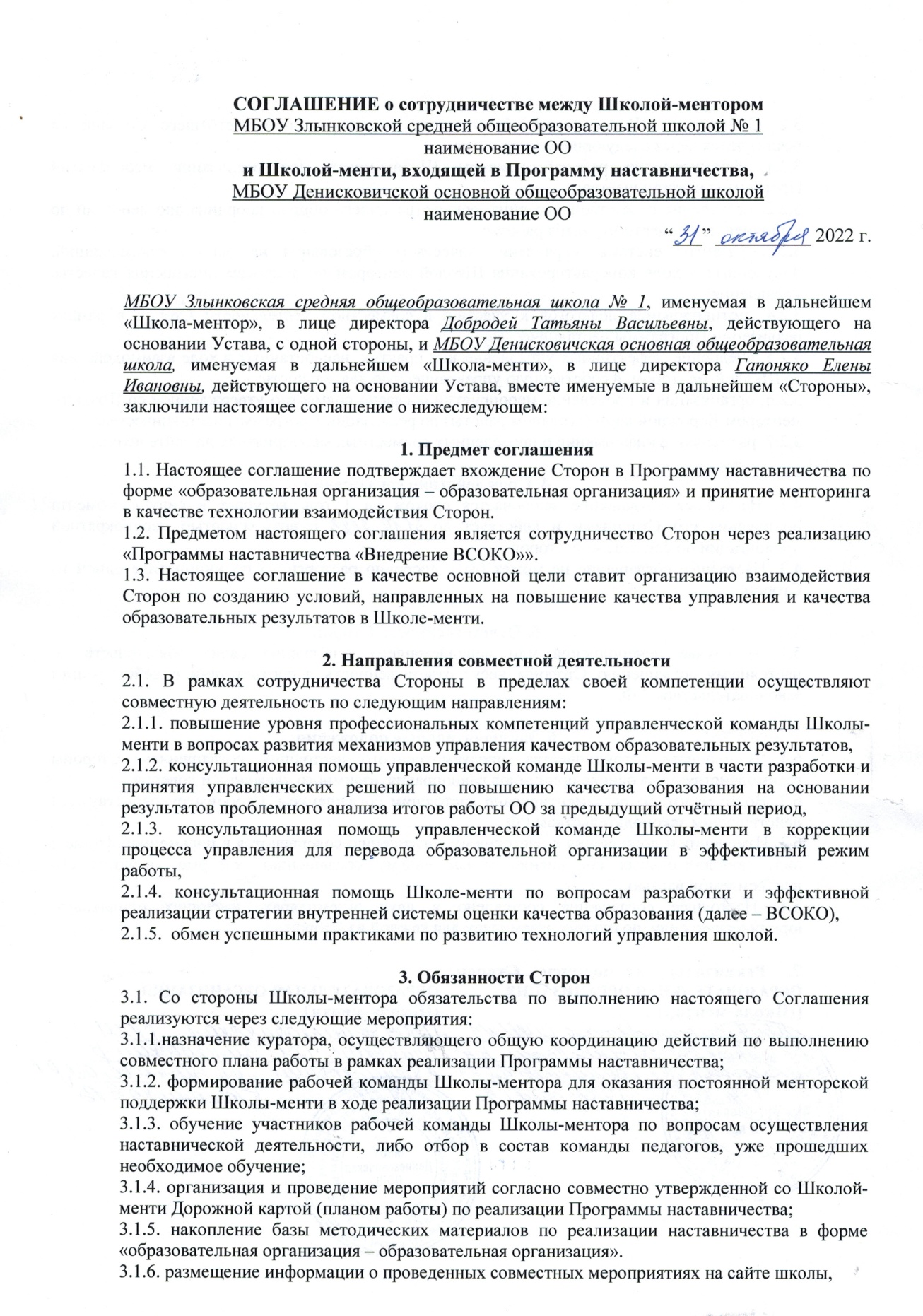 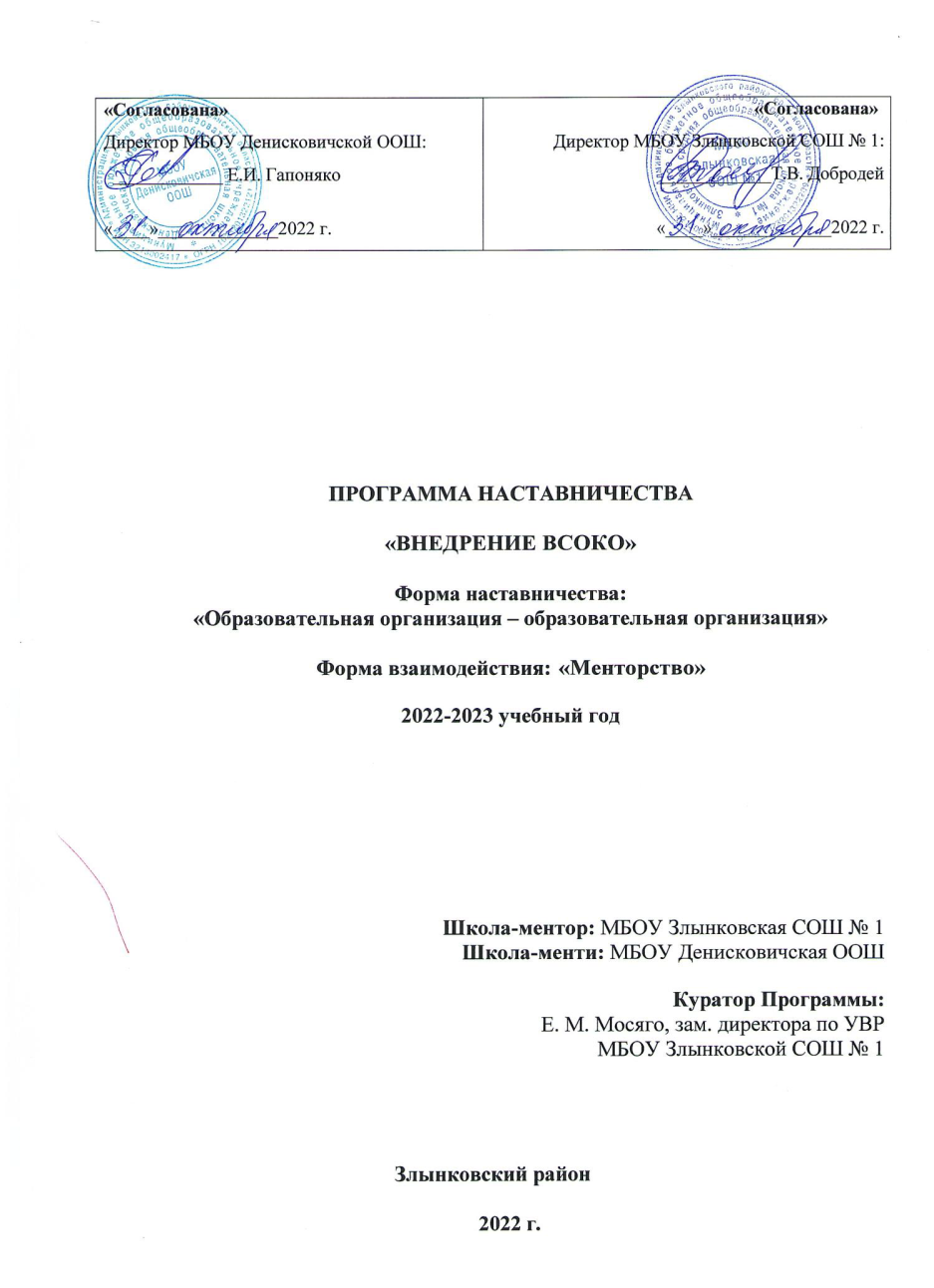 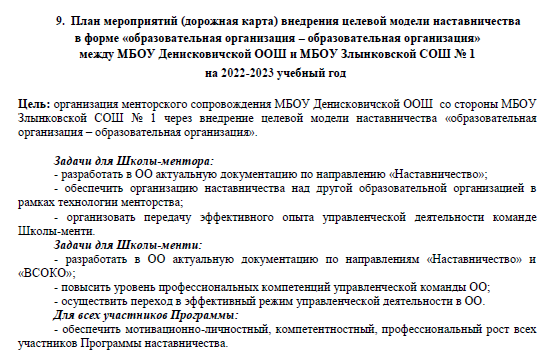 результаты реализации цмн
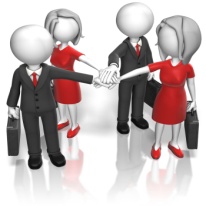 Мониторинг 
процесса реализации 
Программы наставничества
Мониторинг 
влияния Программы 
на всех участников
Оценивались: 

1) качество реализуемой Программы, 
2) эффективность и полезность Программы как инструмента повышения уровня профессиональных компетенций управленческой команды МБОУ Денисковичской ООШ.  

Основные методы: анкетирование, наблюдение, собеседование, работа с документами,                                      факторный анализ// SWOT-анализ
Выявлены: 
1) позитивные изменения в управлении качеством образования МБОУ Денисковичской ООШ через реализацию ВСОКО; 
2) мотивационно-личностный, компетентностный,         профессиональный рост участников Программы. 

Основные методы: опрос, работа                                                  с документами, самоаудит ВСОКО, экспертиза, собеседование,  факторный анализ// SWOT-анализ
Результаты реализации ЦМН
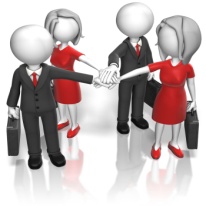 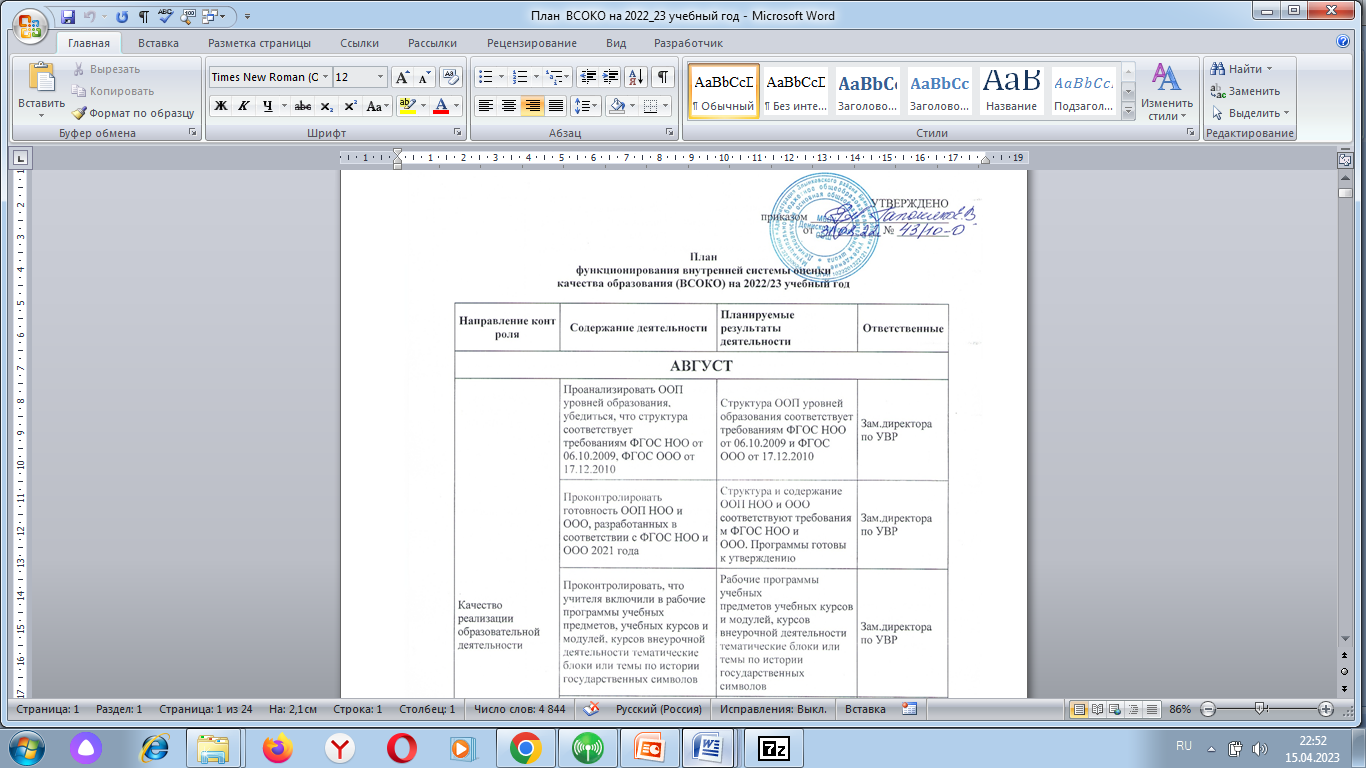 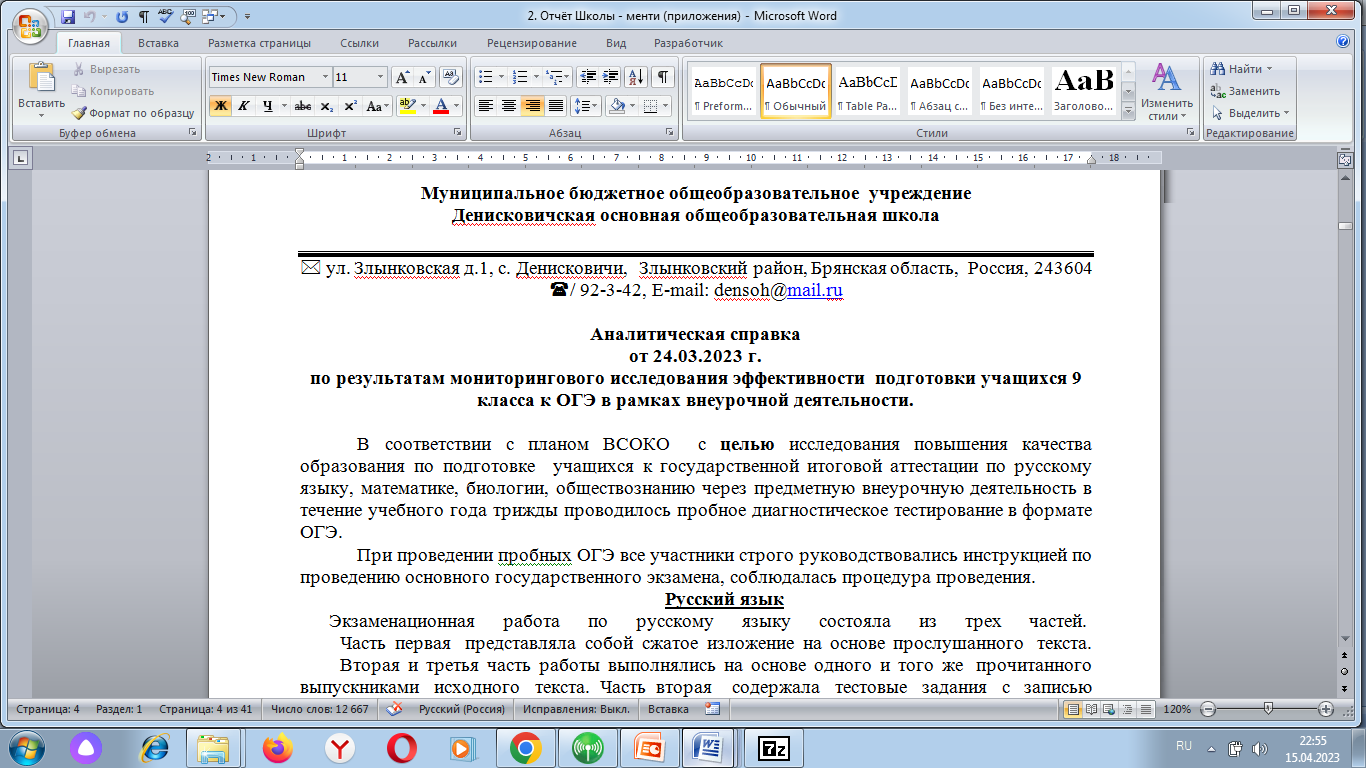 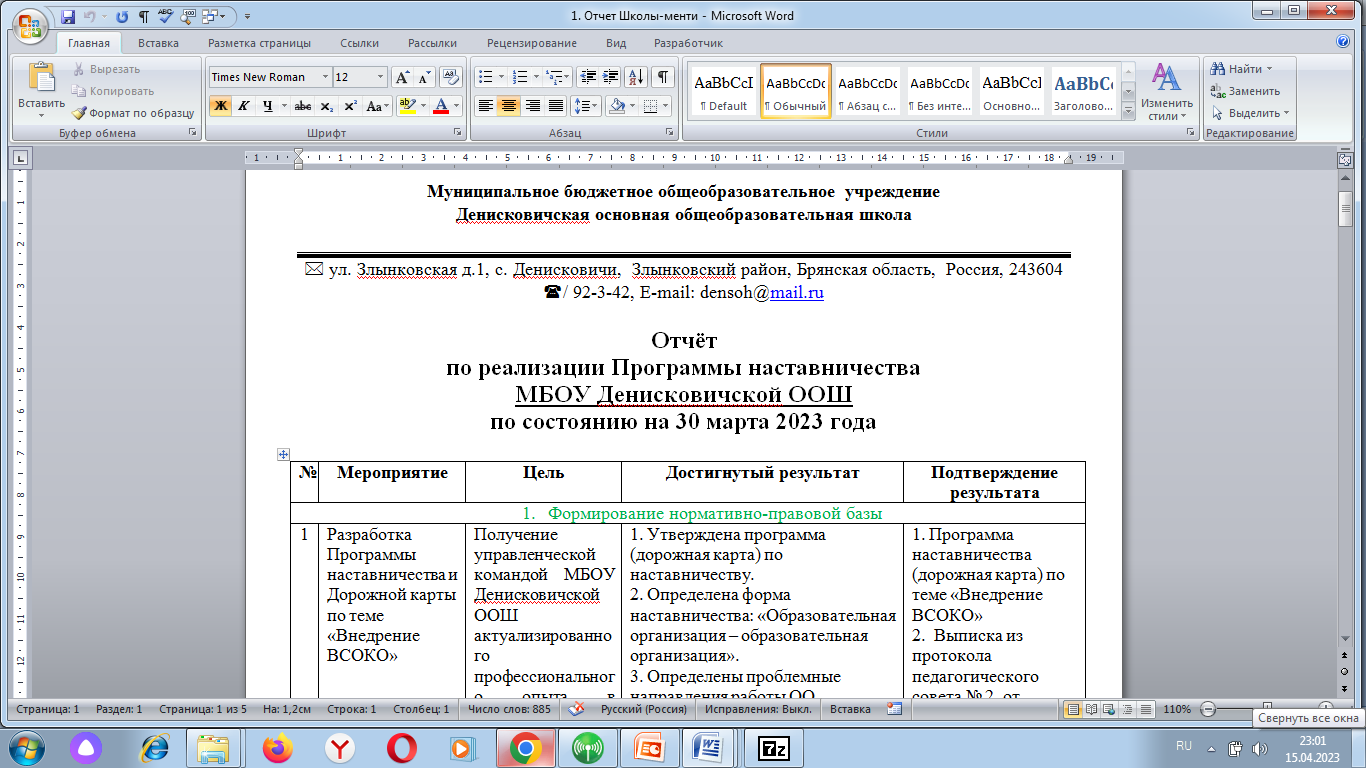 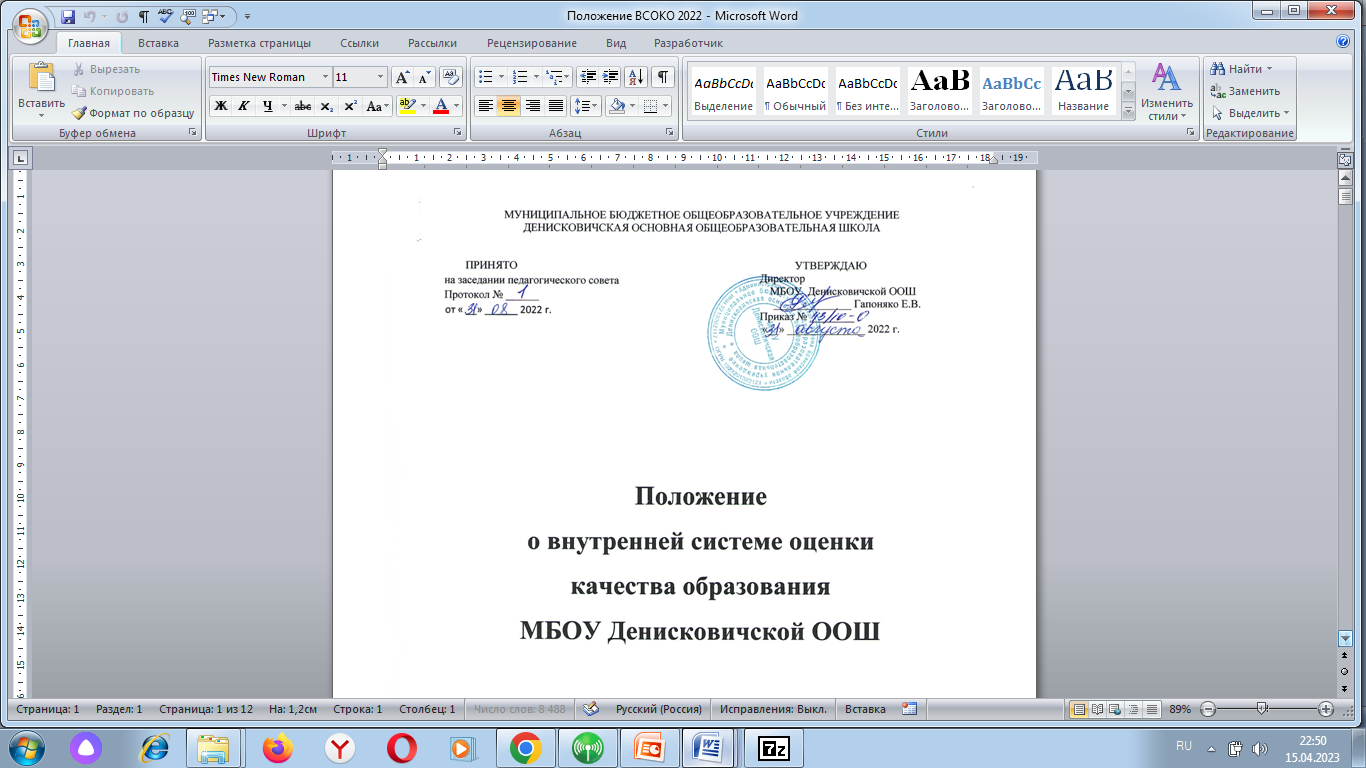 Результаты реализации ЦМН
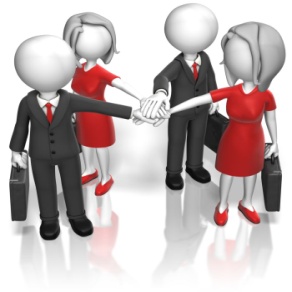 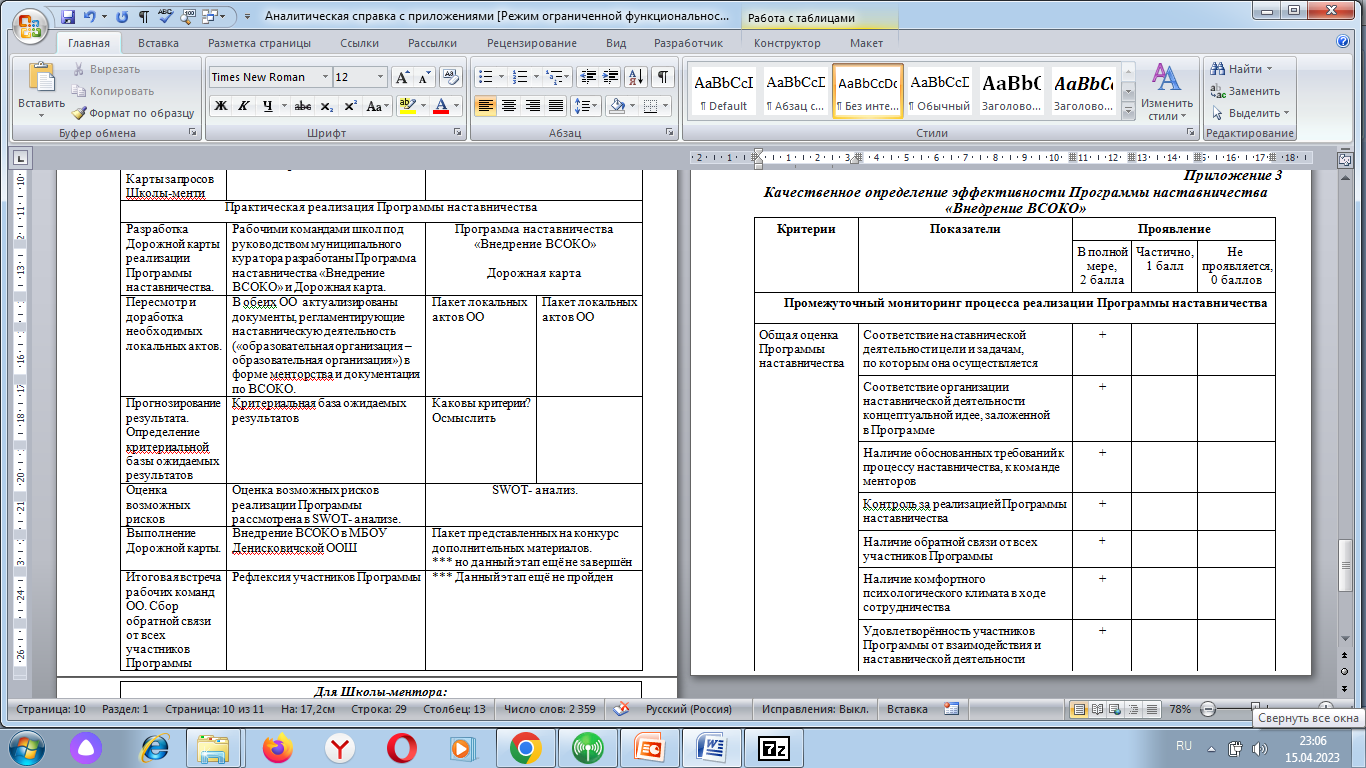 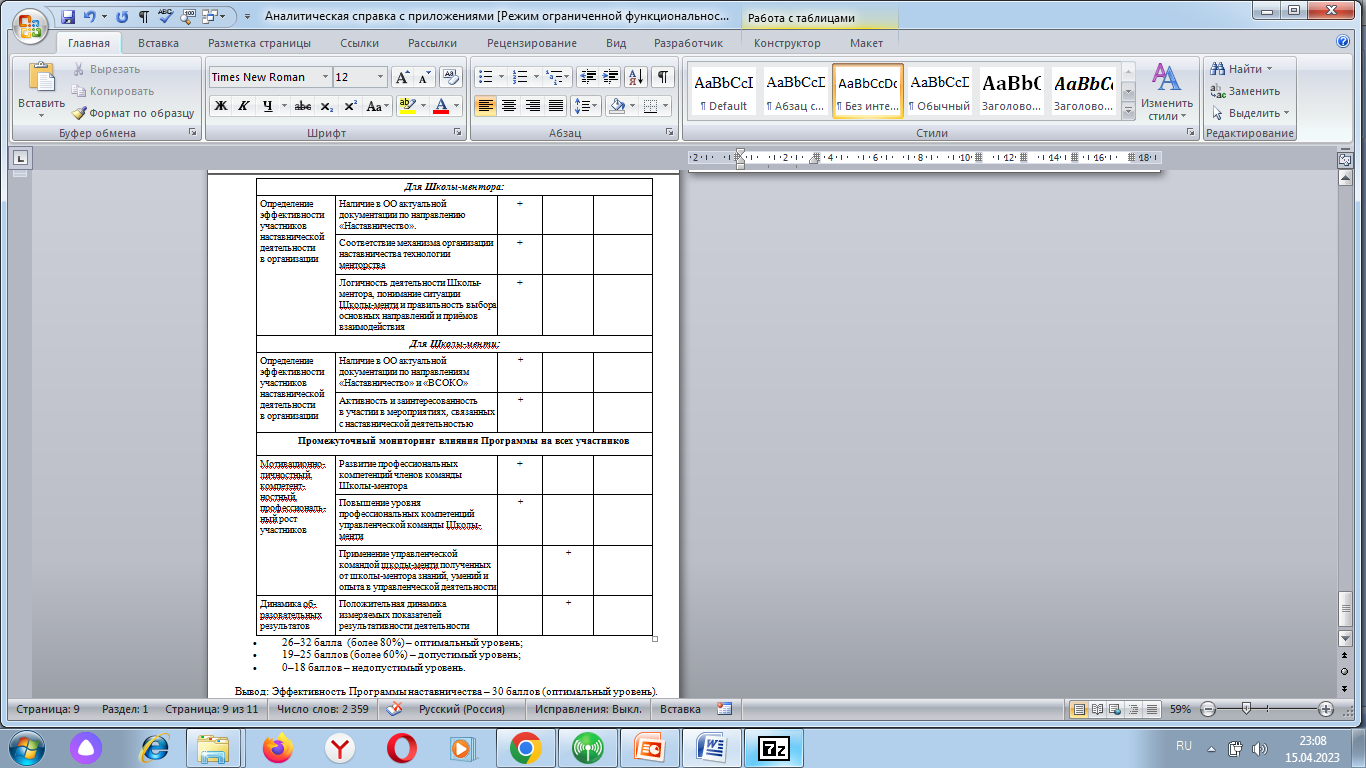 Вывод: Эффективность Программы наставничества – 30 баллов (оптимальный уровень)